ITEM SOCIAL MEDIA

0   ( 0,00% )
ITEM WEB

152   ( 66,38% )
ITEM STAMPA

77   ( 33,62% )
TOTALE ITEM

229
ITEM AGENZIA STAMPA

0   ( 0,00% )
ITEM RADIO

0   ( 0,00% )
ITEM TV

0   ( 0,00% )
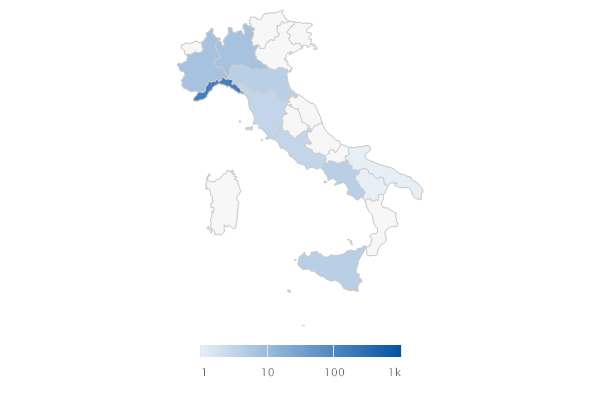 OTS SOCIAL MEDIA

0   ( 0,00% )
OTS WEB

20.334.120   ( 84,25% )
OTS STAMPA

3.800.332   ( 15,75% )
TOTALE OTS

24.134.452
OTS TV

0   ( 0,00% )
OTS RADIO

0   ( 0,00% )
TOTALE €

321.297 €
VALORE € RADIO

0 €   ( 0,00% )
VALORE € TV

0 €   ( 0,00% )
VALORE € WEB

46.558 €   ( 14,49% )
VALORE € STAMPA

274.739 €   ( 85,51% )
ITEM NEGATIVI

6   ( 2,62% )
ITEM NEUTRI

131   ( 57,21% )
ITEM POSITIVI

92   ( 40,17% )
TOTALE ITEM

229